«Ευ αγωνιζεσθαι»
HΘΙΚΗ ΘΕΩΡΗΣΗ ΤΩΝ ΦΑΙΝΟΜΕΝΩΝ ΝΤΟΠΙΝΓΚ
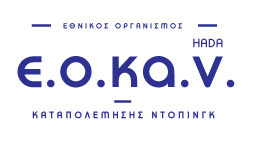 ΠΡΟΣΠΑΘΕΙΑ

«We are what we repeatedly do. Therefore, excellence is not 
an act but a habit.»
                                Αristoteles


«Είμαστε αυτό που επαναλαμβανόμενα κάνουμε. Έτσι, η 
τελειότητα δεν είναι μια ενέργεια, αλλά μία συνήθεια».
                              Αριστοτέλης
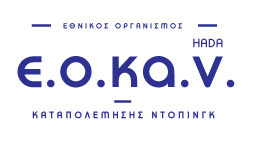 ΠΝΕΥΜΑ ΤΟΥ ΑΘΛΗΤΙΣΜΟΥ

Η πνευματική διάσταση του αθλητισμού αφορά στην αθλητική, κοινωνική και ηθική αγωγή του αθλητή

Σήμερα υπάρχει η ανάγκη διατήρησης και διάδοσης των αξιών του «ευ αγωνίζεσθαι» 

Η εξέλιξη της τεχνολογίας και γενικά των επιστημών έχει ως αποτέλεσμα την επιτάχυνση των φυσικών προσαρμοστικών μηχανισμών
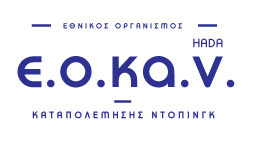 ΑΞΙΕΣ ΤΟΥ ΑΘΛΗΤΙΣΜΟΥ

Ο κώδικας αντί-ντόπινγκ, και ως αποτέλεσμα όλα τα προγράμματα που απορρέουν από αυτόν, στηρίζονται στις παρακάτω βασικές αρχές που αποτελούν τις αξίες του αθλητισμού. Οι αξίες του αθλητισμού προάγουν το σώμα και το πνεύμα και είναι οι ακόλουθες:

Ηθική, «ευ αγωνίζεσθαι» και ειλικρίνεια
Βελτίωση των αγωνιστικών επιδόσεων 
Αυτοσεβασμός
Σεβασμός των άλλων
Αίσθημα ικανοποίησης και χαράς
Προαγωγή της υγείας
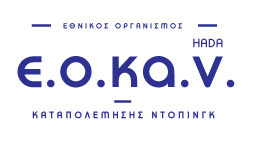 ΑΞΙΕΣ ΤΟΥ ΑΘΛΗΤΙΣΜΟΥ

Δέσμευση και αφοσίωση στο στόχο 
Ομαδική εργασία 
Εκπαίδευση και διαμόρφωση χαρακτήρα 
Σεβασμός στους κανόνες και τους νόμους 
Σεβασμός στους κοινωνικούς θεσμούς και την προσωπικότητα του ατόμου
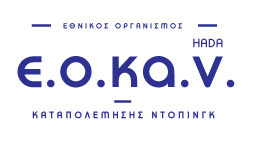 ΗΘΙΚΗ
Η ηθική γενικά μεταβάλλεται ως προς τον χρόνο και τις ειδικές συνθήκες που ισχύουν στις εκάστοτε κοινωνίες. 
Η ηθική στον αθλητισμό ορίζεται από τις αξίες του
Η ηθική ανθεκτικότητα είναι η ικανότητα του αθλητή να 
αναπτύσσει συμπεριφορές αντοχής απέναντι στις προκλήσεις 
που διακυβεύουν την ηθική του ακεραιότητα
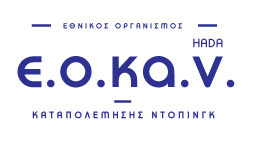 ΗΘΙΚΗ ΚΑΙ ΦΑΙΝΟΜΕΝΑ ΝΤΟΠΙΝΓΚ
Η παρουσία ελέγχων ντόπινγκ και η αντιμετώπιση του φαινομένου 
είναι υψηλής σημασίας για την προαγωγή του πνεύματος του 
αθλητισμού
 Η θέσπιση των κανόνων που οριοθετούν τον αθλητισμό είναι η αιτία 
διαφοροποίησής του από την προπόνηση, την αθλητική προετοιμασία 
και την όποια μορφή άσκησης.
 Η οριοθέτηση του αθλητισμού αποτελεί την ίδια την πηγή της 
ικανοποίησης που προκύπτει από αυτόν
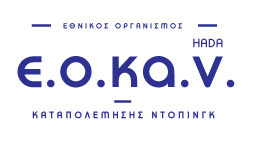 ΗΘΙΚΗ ΚΑΙ ΦΑΙΝΟΜΕΝΑ ΝΤΟΠΙΝΓΚ
Ο τρόπος που έφτασε κάποιος στη νίκη έχει περισσότερη σημασία από την ίδια τη νίκη
Ο αθλητής που αντιστέκεται στα φαινόμενα ντόπινγκ αποκτά 
αθλητική συνείδηση
Η ηθική ακεραιότητα των αθλητών αναπτύσσεται και καλλιεργείται 
μέσω της επαναλαμβανόμενης συμπεριφοράς τους απέναντι σε 
φαινόμενα ντόπινγκ
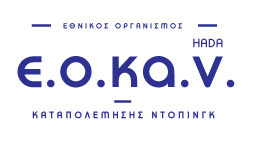 ΗΘΙΚΗ ΚΑΙ ΦΑΙΝΟΜΕΝΑ ΝΤΟΠΙΝΓΚ
Η ηθική στον αθλητισμό αφορά στους τρόπους μέσω των οποίων αποκτάται ηθική ακεραιότητα
Η χρήση απαγορευμένων ουσιών και μεθόδων καταστρατηγεί το 
πνεύμα του αθλητισμού καθώς διαφοροποιεί τους αθλητές ως προς
τις επιδόσεις, τις ικανότητες και τη δυναμική τους
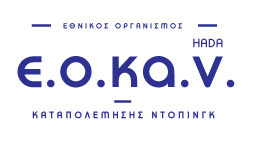 ΕΙΝΑΙ ΑΠΑΡΑΙΤΗΤΟ…..
Είναι απαραίτητο να διασφαλίζεται το δικαίωμα των αθλητών να 
διαγωνίζονται χωρίς τη χρήση απαγορευμένων ουσιών και μεθόδων.
Η ισονομία απέναντι στους ελέγχους είναι στοιχείο καθοριστικό ώστε να 
κερδηθεί η εμπιστοσύνη και να προστατευτεί η προσωπικότητά των 
αθλητών.
Οι συνέπειες από τη χρήση απαγορευμένων ουσιών και μεθόδων 
αφορούν στον ίδιο τον αθλητή που τις εφαρμόζει, στους αθλητές που 
αγωνίζονται χωρίς ντόπινγκ και κατ’ επέκταση την ίδια την κοινωνία
Οι νέοι άνθρωποι έχουν την τάση να υιοθετούν τους τύπους 
συμπεριφοράς που ανταμείβονται. Αντίθετα αποφεύγουν τους τύπους 
συμπεριφοράς που τιμωρούνται.
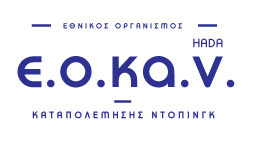 «Ηθικός αθλητής είναι εκείνος που πιστεύει στο δίκαιο παιχνίδι, στο 
σεβασμό των κανόνων και των αντιπάλων, στη συνεργασία και τον τίμιο αγώνα και που διατηρεί την ηθική του ακεραιότητα μέσω των λόγων και πράξεών του».
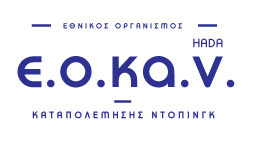 Μιλήστε ανοιχτά για το ντόπινγκ….
H συλλογή των επώνυμων ή ανώνυμων πληροφοριών γίνεται:
ταχυδρομικά στη διεύθυνση του ΕΟΚΑΝ ή ηλεκτρονικά στο:

intelligence@eokan.gr
μέσω γραπτής αναφοράς
μέσω προφορικής καταγγελίας στο τηλέφωνο καταγγελιών του ΕΟΚΑΝ 
μέσω προφορικής καταγγελίας σε εντεταλμένο μέλος του προσωπικού
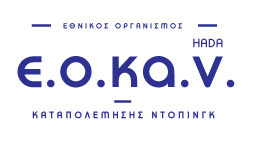